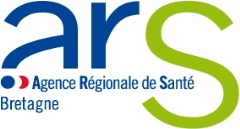 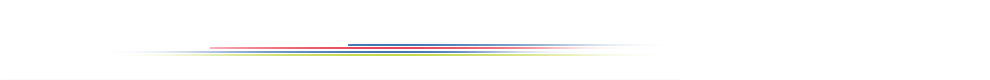 GT de l’OMEDIT Bretagne : REA
Mardi 5 septembre 2017
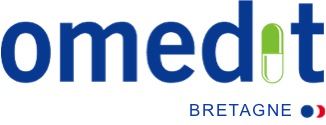 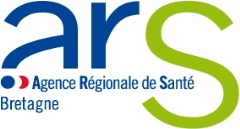 CAQES
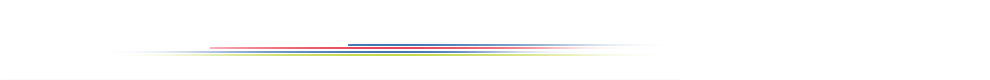 Le CAQES : Contrat d’Amélioration de la Qualité et de l’Efficience des soins

Nouveautés réglementaires

Décret du 20 avril fixant les modalités d’application du contrat d’amélioration de la qualité et de l’efficience
Arrêté du 27 avril 2017 relatif au contrat type + annexe 1 (liste des indicateurs fixé au niveau national pour le volet produits de santé)
Arrêté du 27 avril fixant les référentiels de pertinence, qualité, de sécurité des soins ou les seuils en dépenses d’assurances maladies mentionnés à l’article L 162-30-3 du CSS
Instruction interministérielle du 26 juillet relative à la mise en œuvre du CAQES
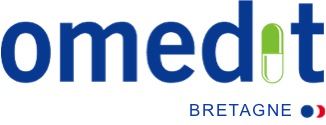 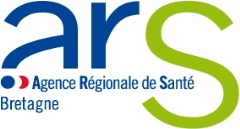 CAQES : le planning
Restitution
Information professionnels
Période contradictoire
Présentation
 CAQES Fédérations
Présentation Programme action
Analyse des Programmes action
Réunions GT CAQES
Envoi
 CAQES
Validation
CME
Période contradictoire
Dialogue ES
Autodiagnostic
Plan action
Retour par les 
Directions
31 dec 17
Octobre  à novembre 17
Janv Fev18
Mars Mai 18
Juin Aout 18
Juin à sept 17
sept 17
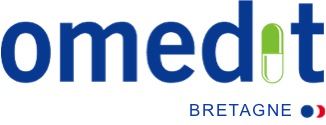 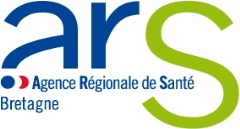 CAQES : le plan d’action annuel
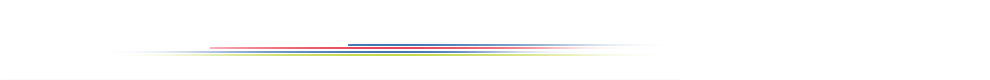 Le REA devient le plan d’action annuel :

Réduction du nombre global d’indicateurs (43)

Mise en place d’indicateurs composites :
Associent critères quantitatifs et qualitatifs
Eléments de justification (éléments de preuve)
Cotation en 4 niveaux : A, B, C, D
Pondération des indicateurs pour la définition d’un score globale
Pondération adaptée aux activités et au statut d’un ES

Comparaison entre établissements :
Fonction de la taille
Fonction de l’activité autorisée : Chir, Cancérologie
Fonction du statut privé ou public

Mise en place d’un glossaire :
A visée d’aide à la saisie
Rappel des enjeux des indicateurs
Objectifs cibles
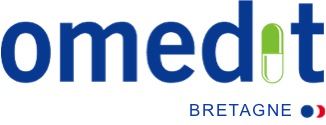 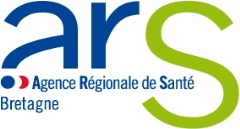 CAQES :
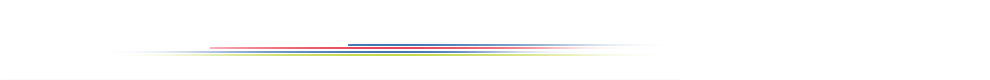 Sanctions financières
- Dans la limite de 1% des régimes obligatoires d’assurance maladie par l ’établissement au titre du dernier exercice clos par volet
Et dans la limite de 5 % pour l’ensemble des volets

- Réduction dans la limite de 30% de la part prise en charge par l’assurance maladie des spécialités pharmaceutiques et LPP
Mise sous entente préalable : pour les actes, prestations ou prescriptions ciblés, accord préalable du SM de l’AM
Révision du contrat par voie d’avenant 
Possibilité de résiliation d’un volet du contrat
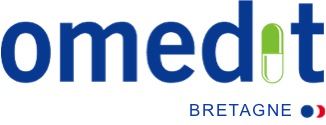